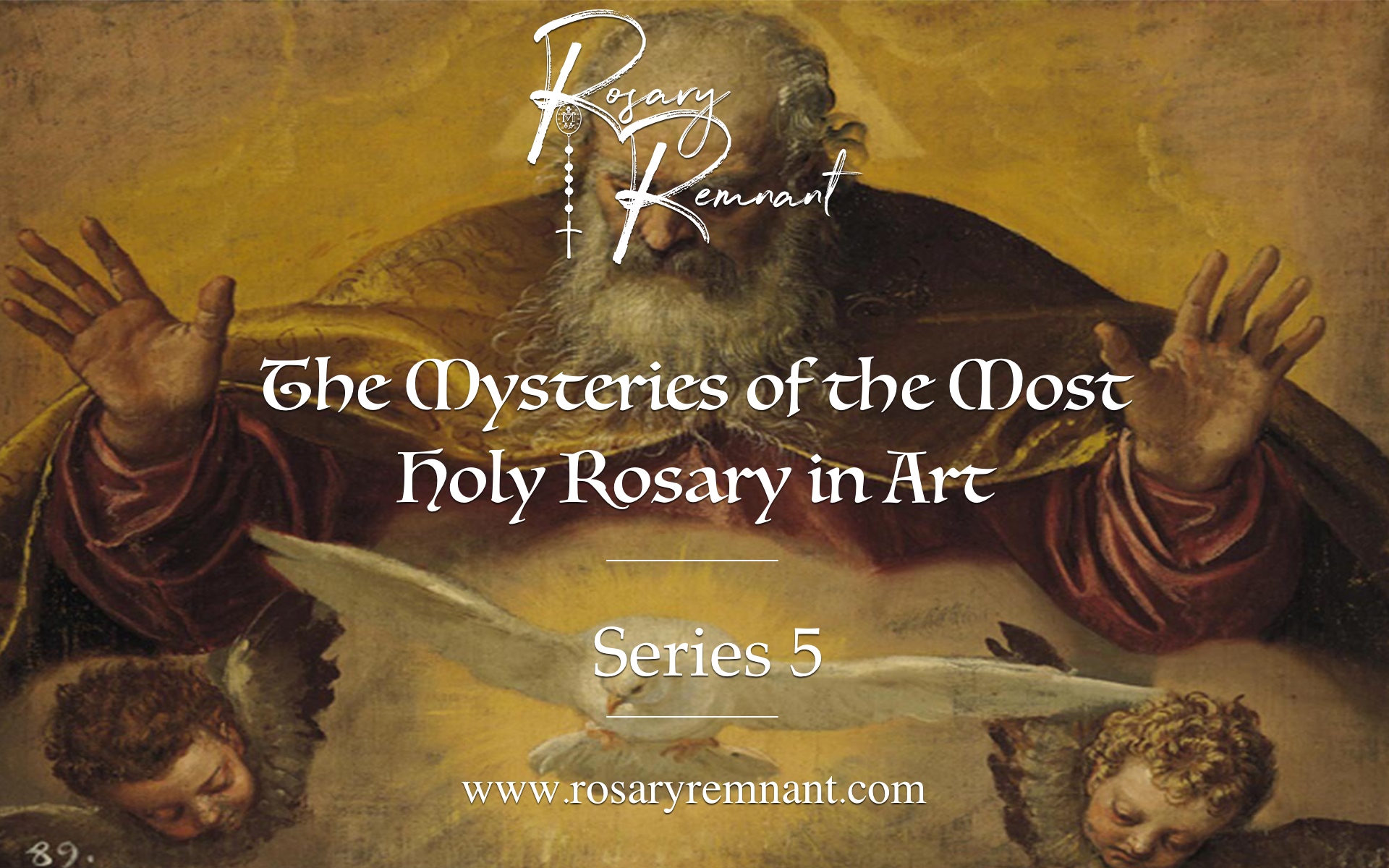 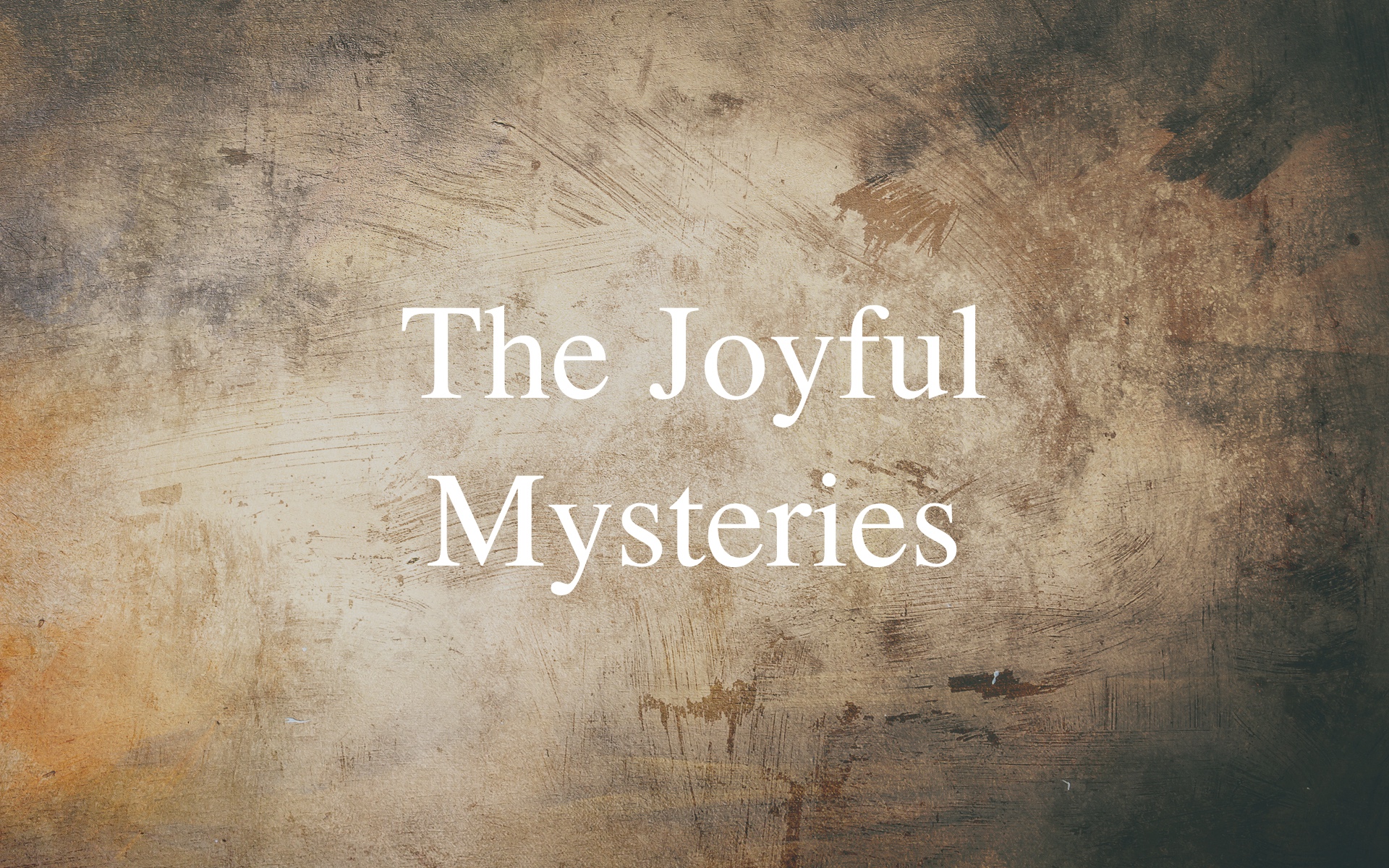 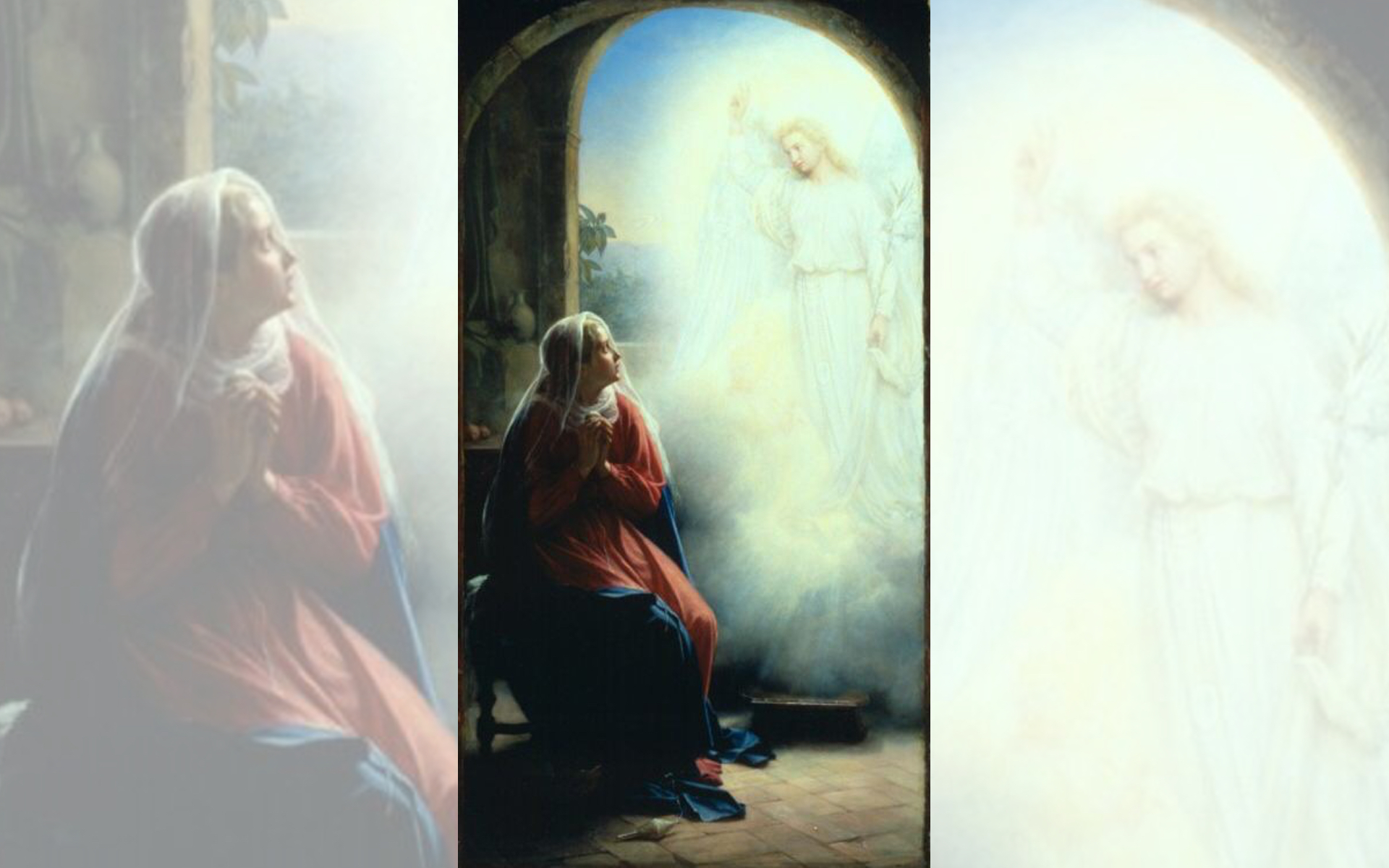 Title: The Annunciation
Artist: Carl Heinrich Bloch 
Date unknown
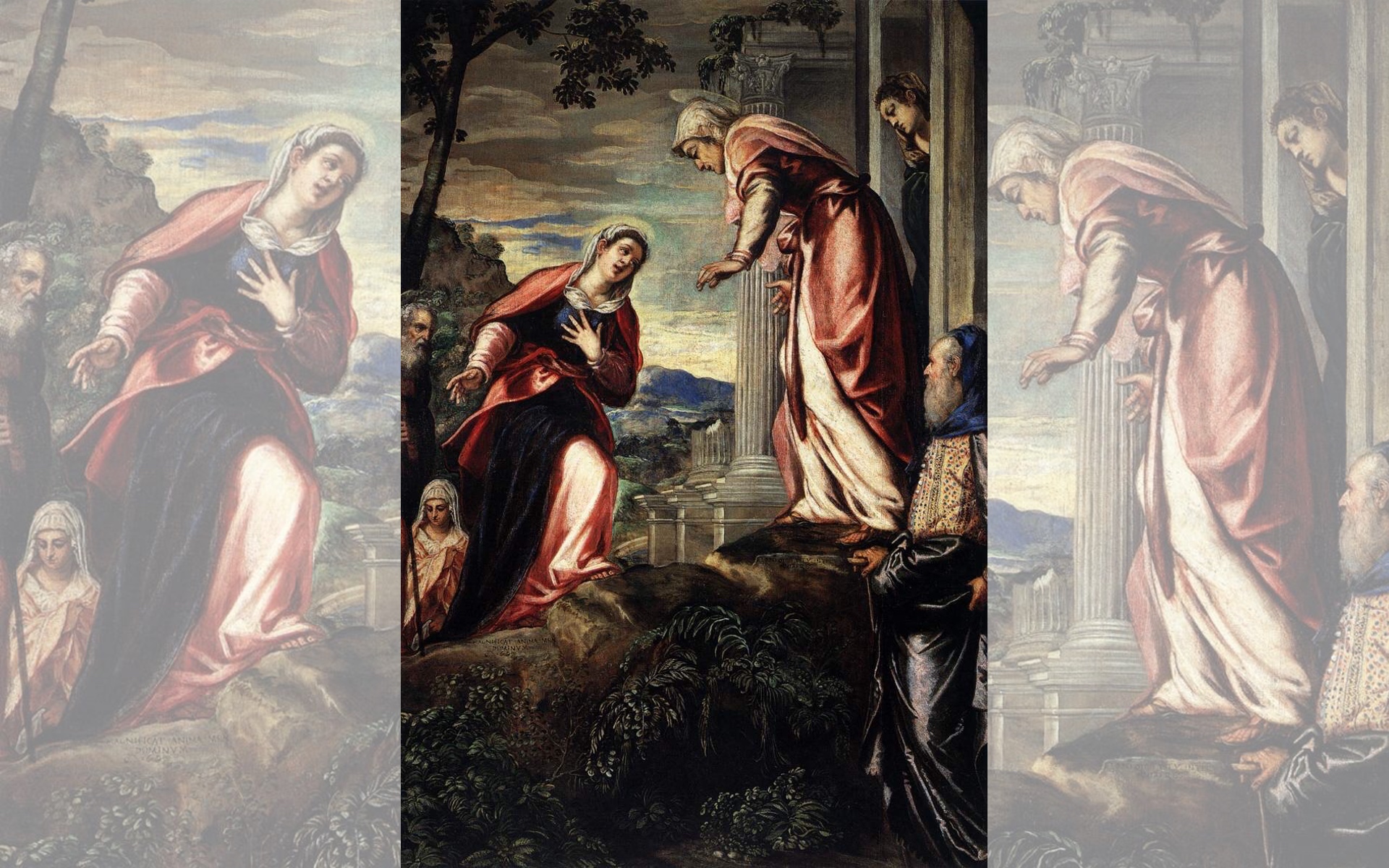 Title: The Visitation
Artist: Tintoretto
Year: 1549
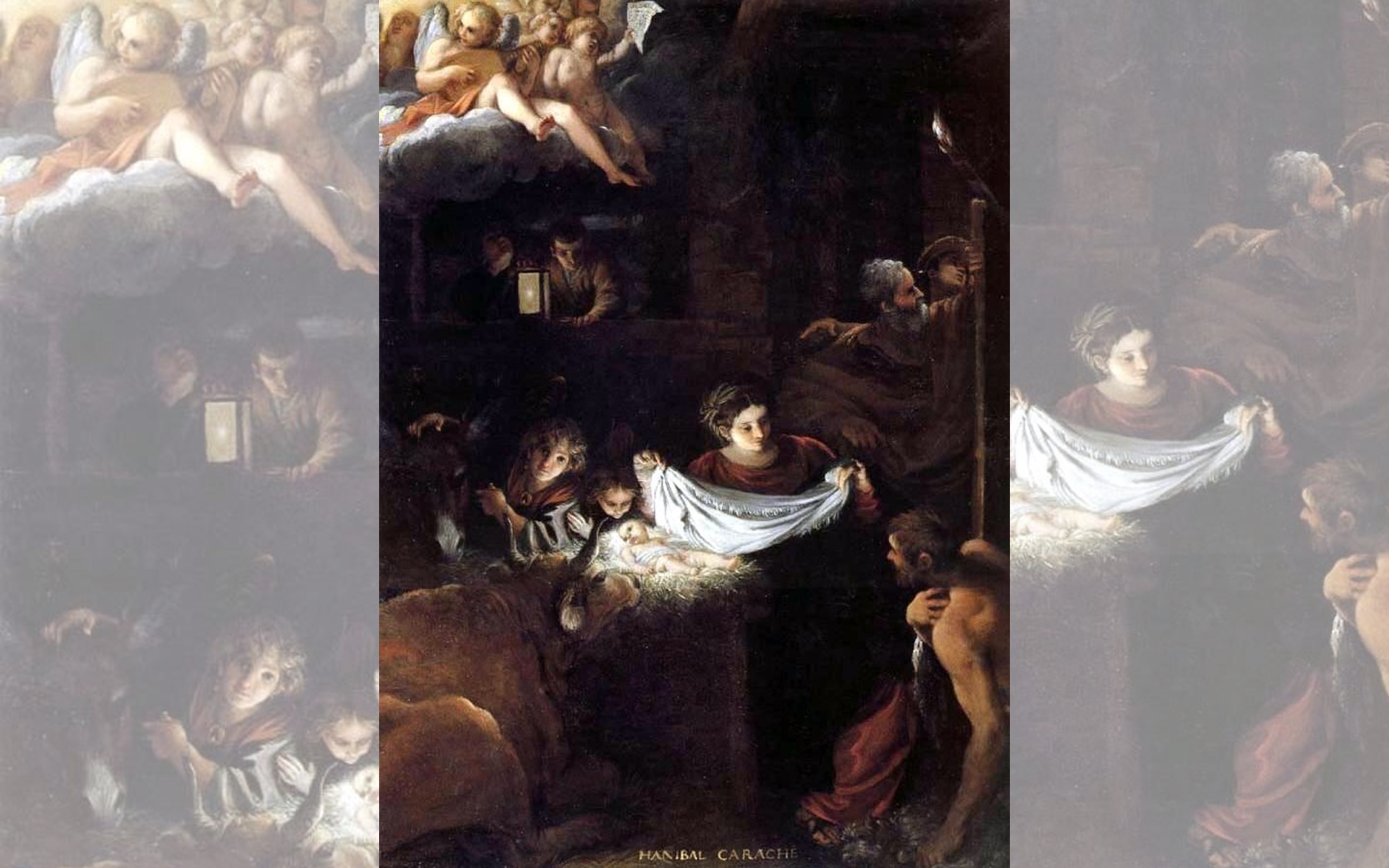 Title: Nativity
Artist: Francesco Albani
Year: c. 1600
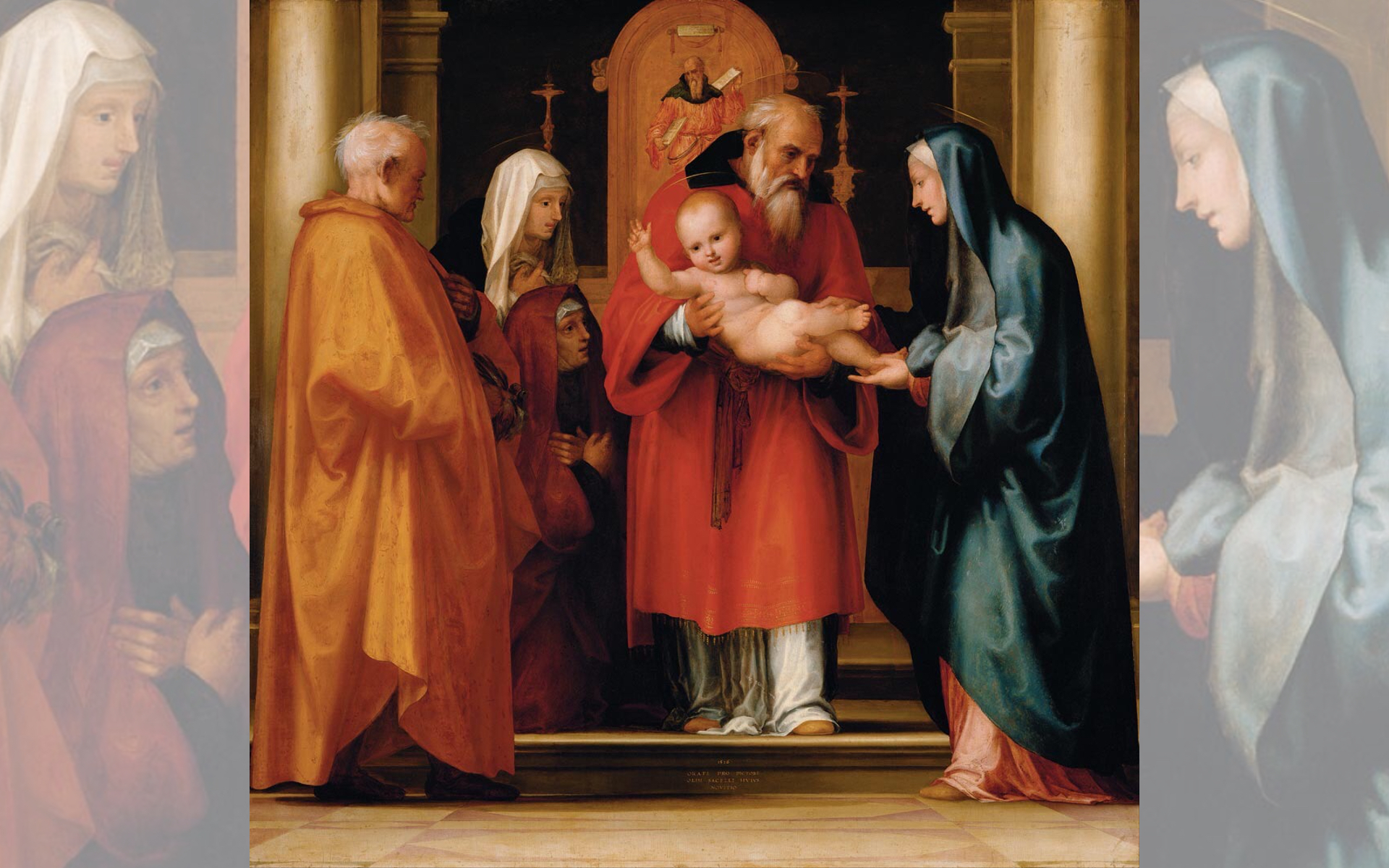 Title: The Presentation of Christ in the Temple
Artist: Fra Bartolomeo
Year: 1516
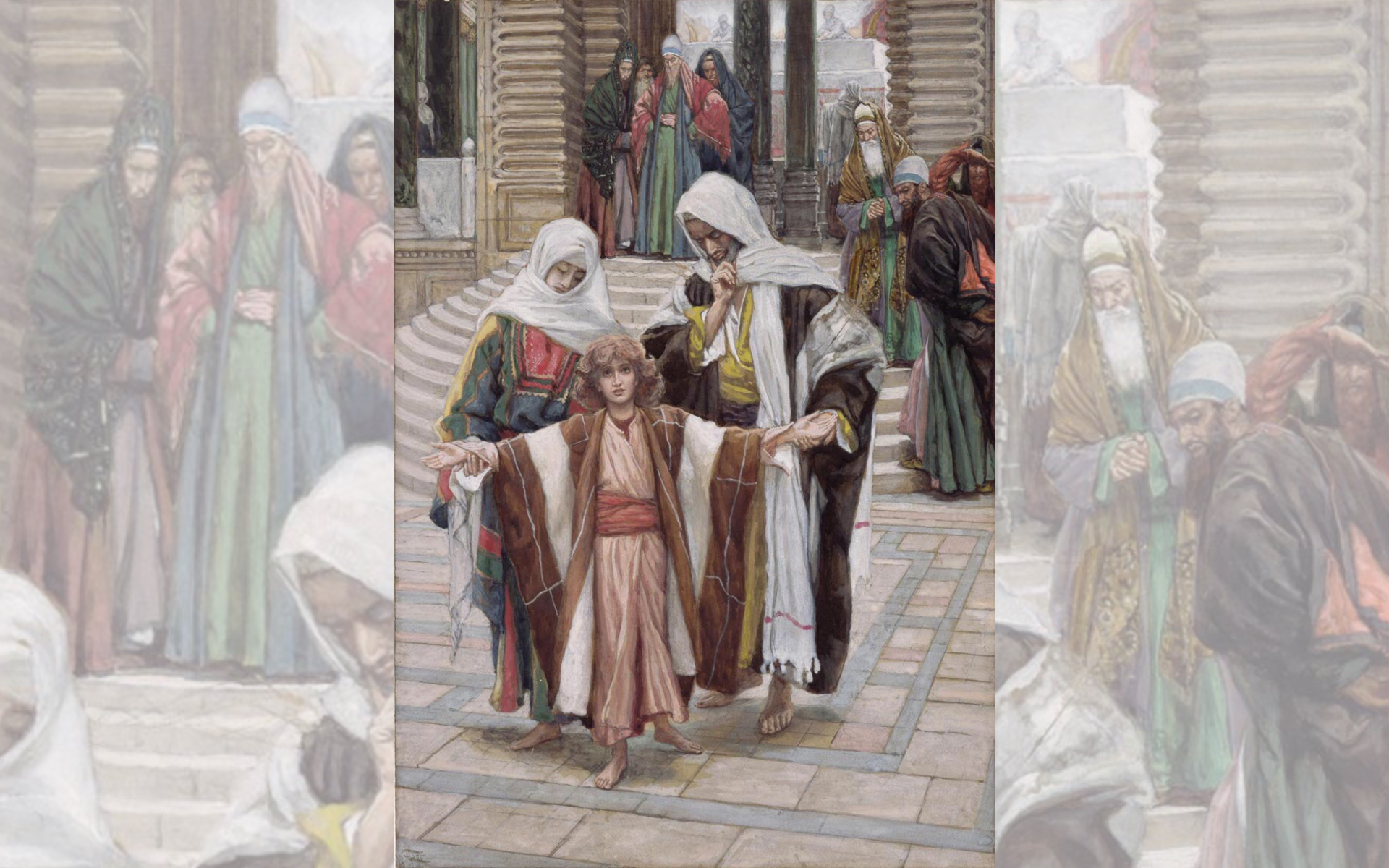 Title: Jesus Found in the Temple 
Artist: James Tissot
Year: 1886-1894
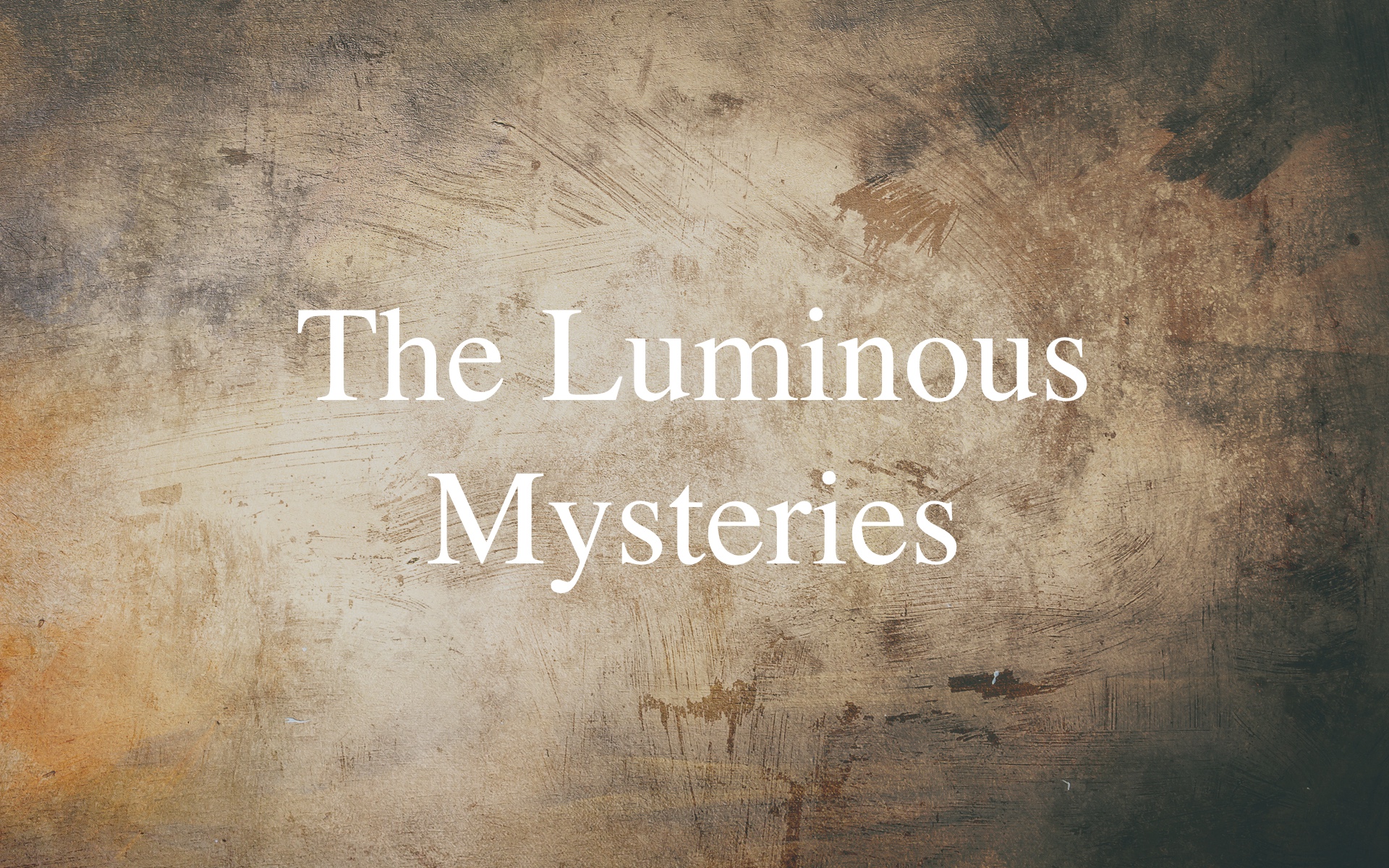 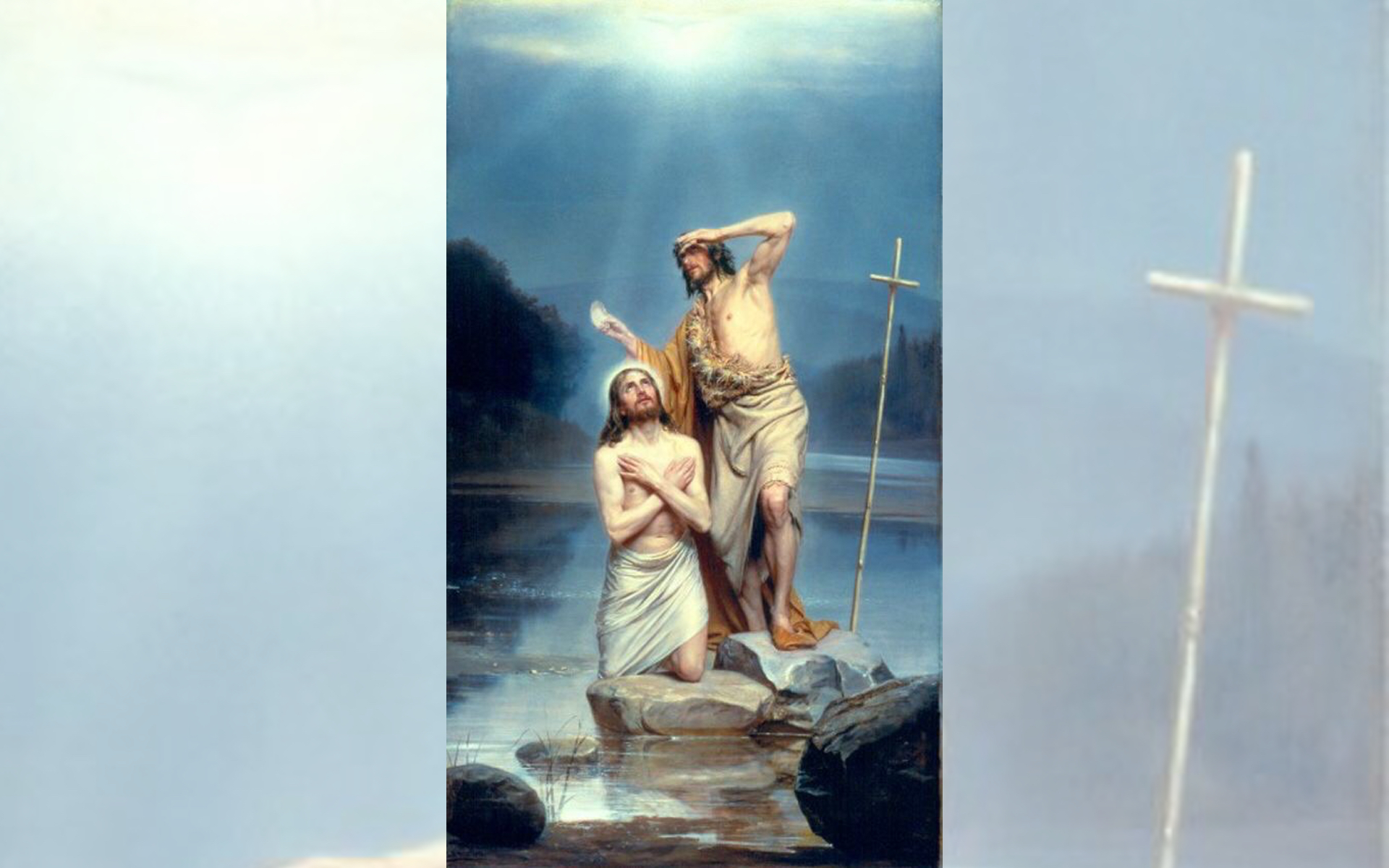 Title: The Baptism of Christ
Artist: Carl Heinrich Block
Date Unknown
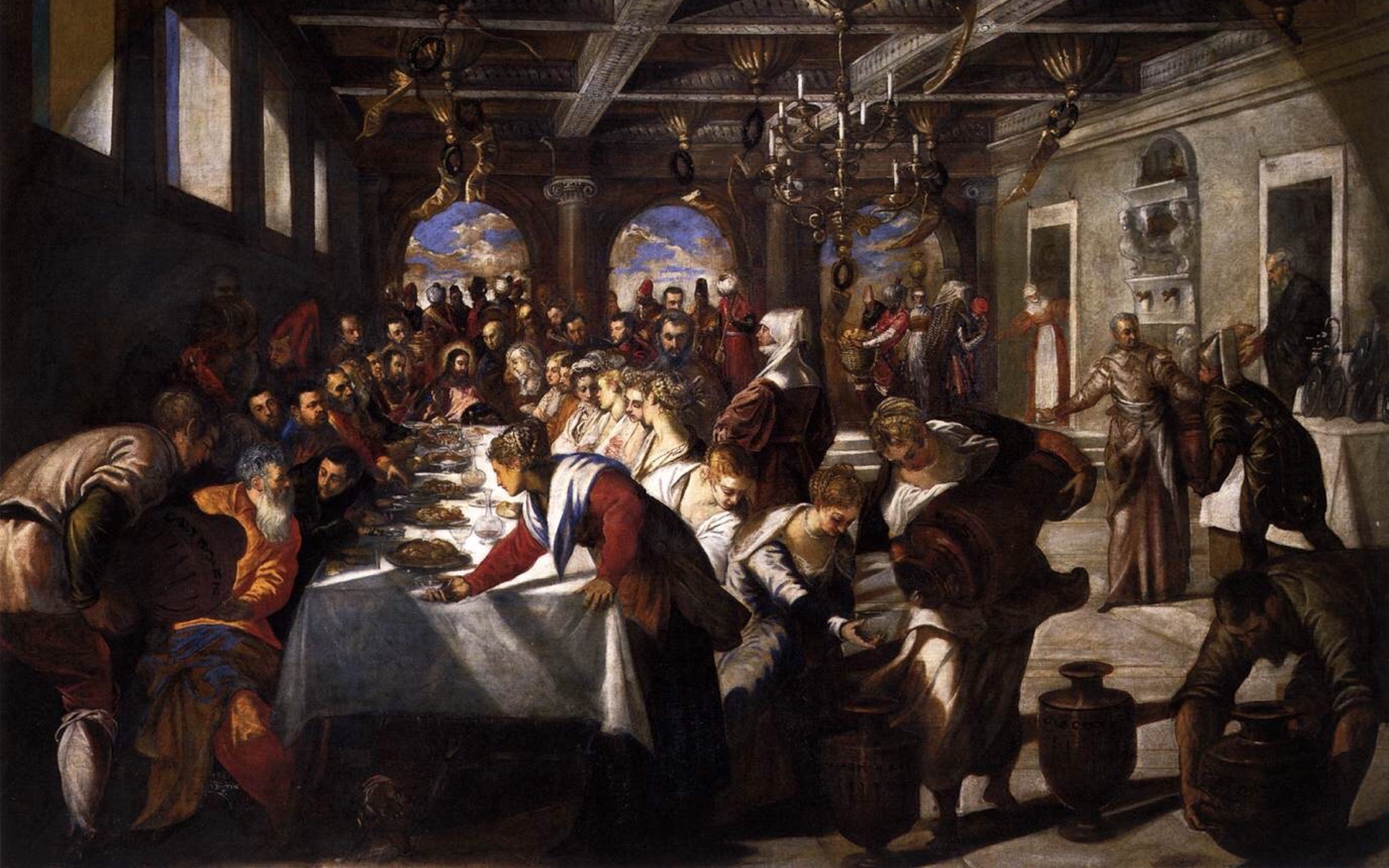 Title: Marriage at Cana, Artist: Tintoretto, Year: 1561
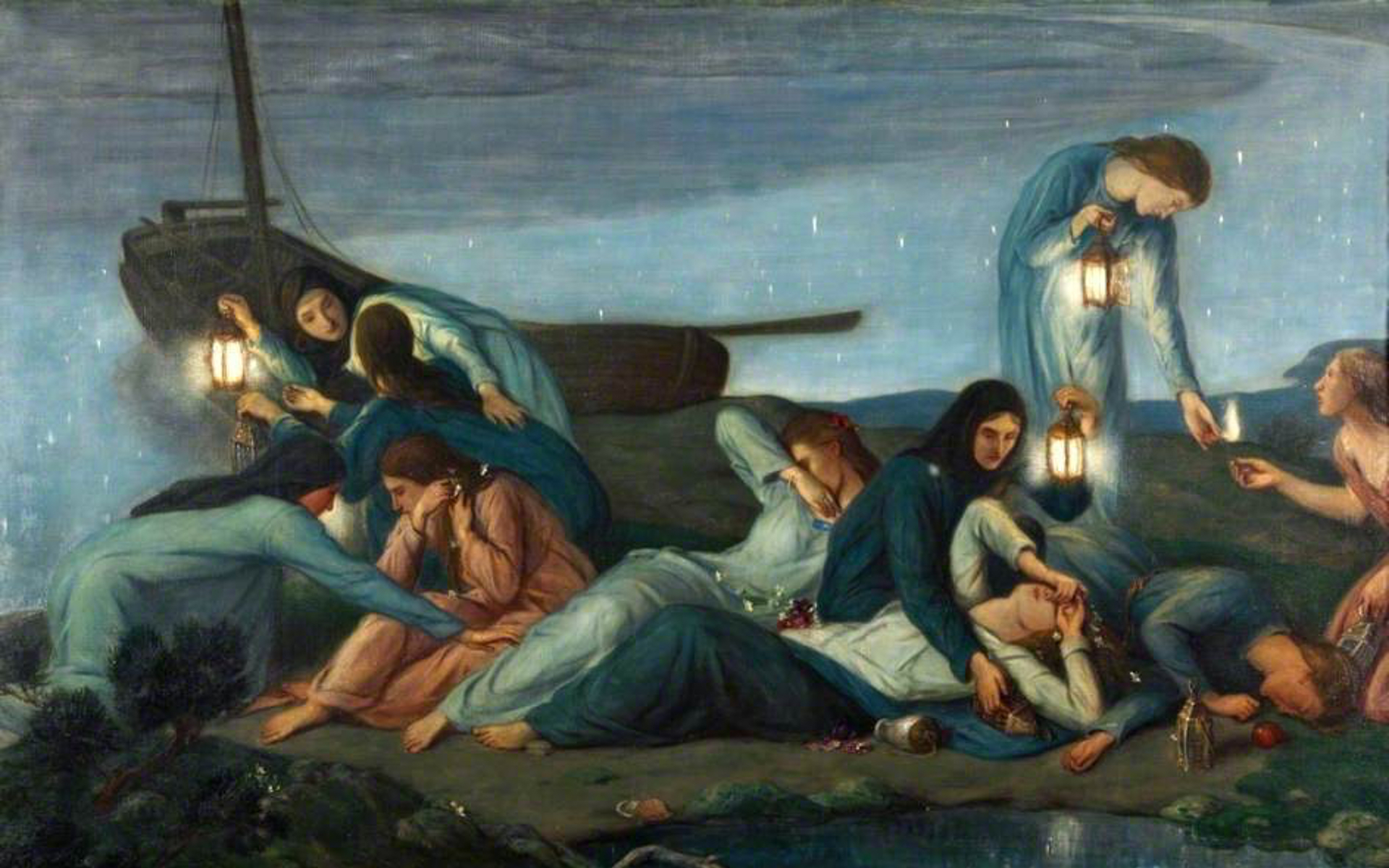 Title: The Wise and Foolish Virgins, Artist: Charles Haslewood Shannon, Year: 1920
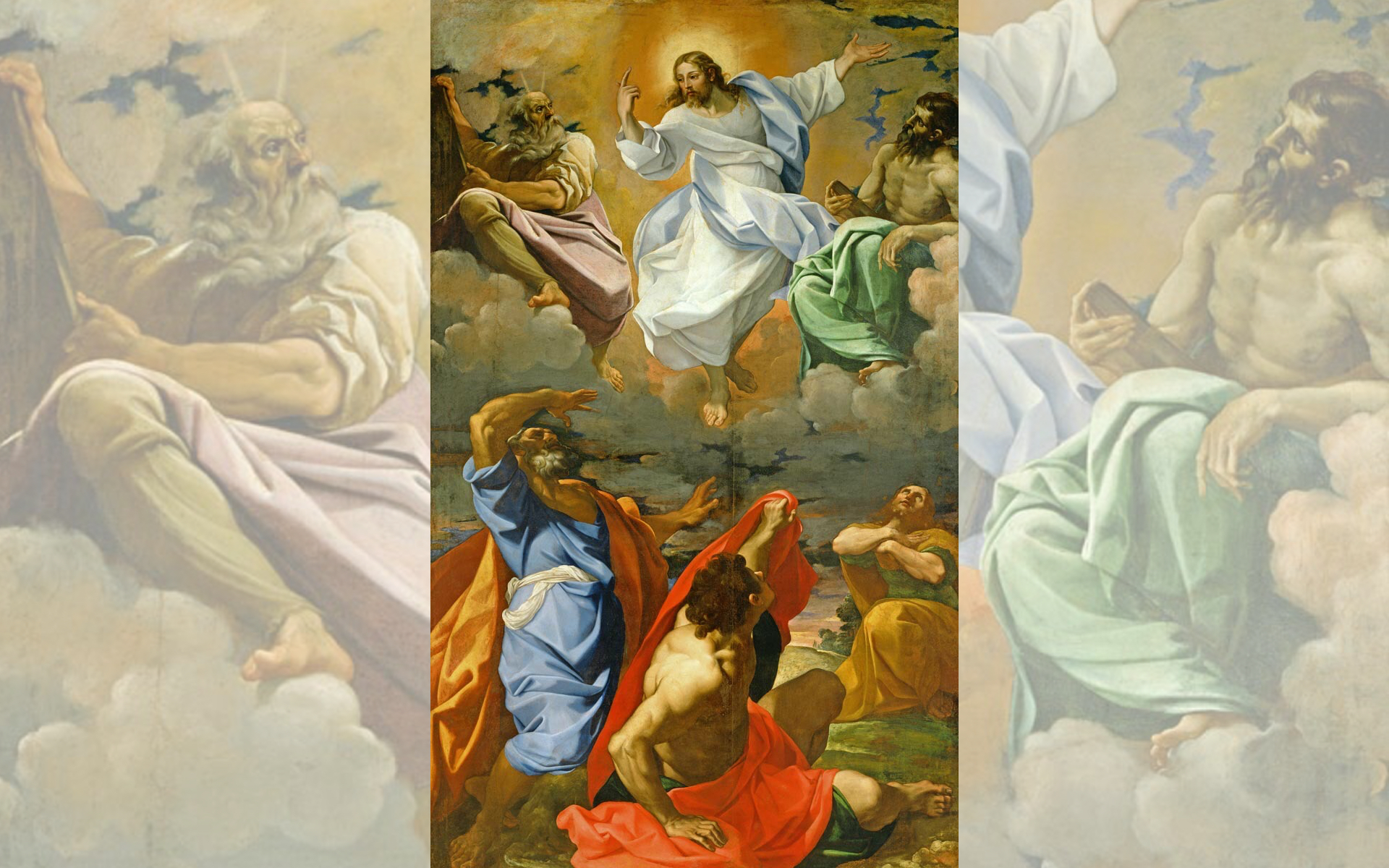 Title: The Transfiguration
Artist: Lodovico Carracci
Year: 1594-1595
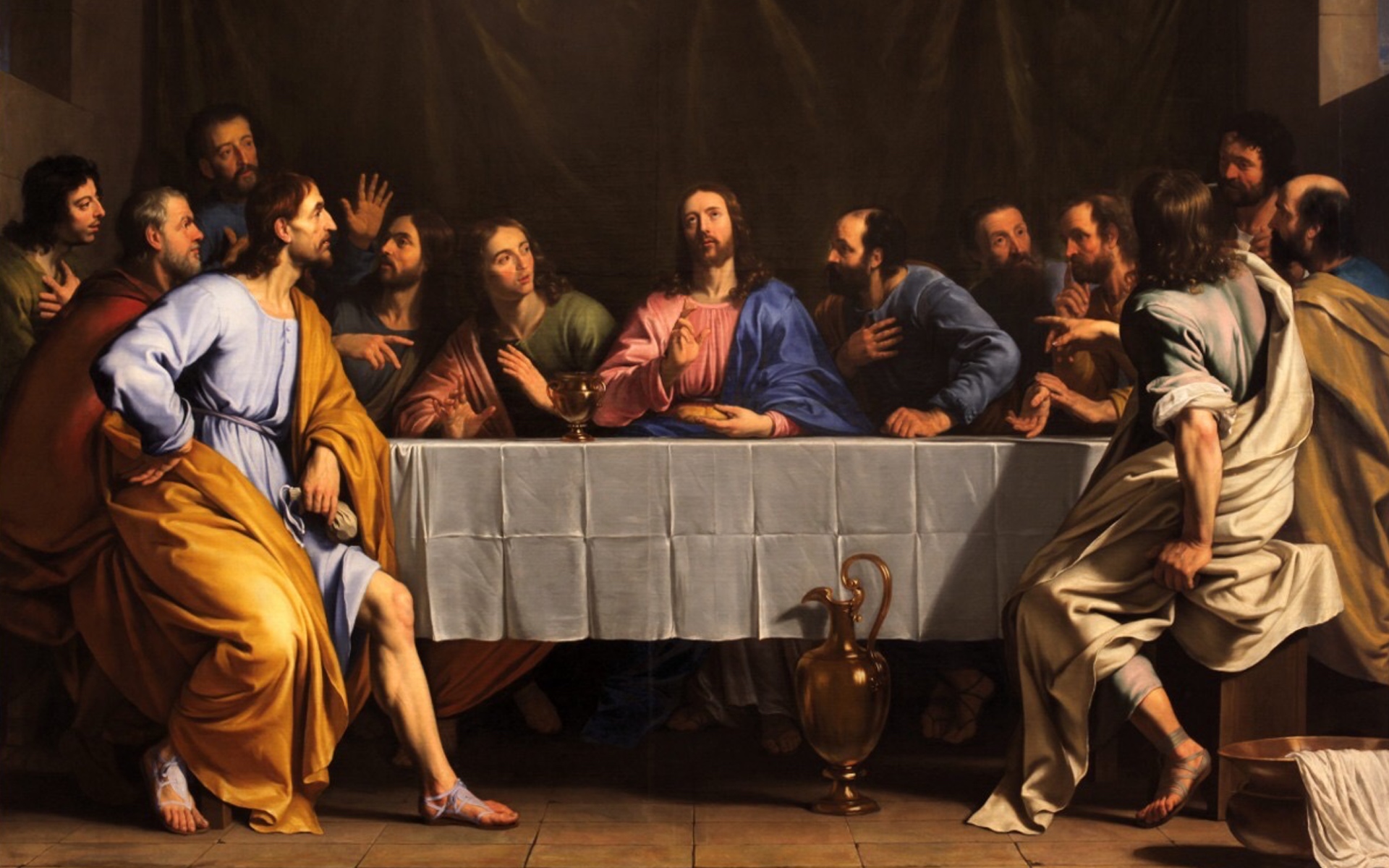 Title: The Last Supper, Artist: Philippe de Champaigne, Year: 1652
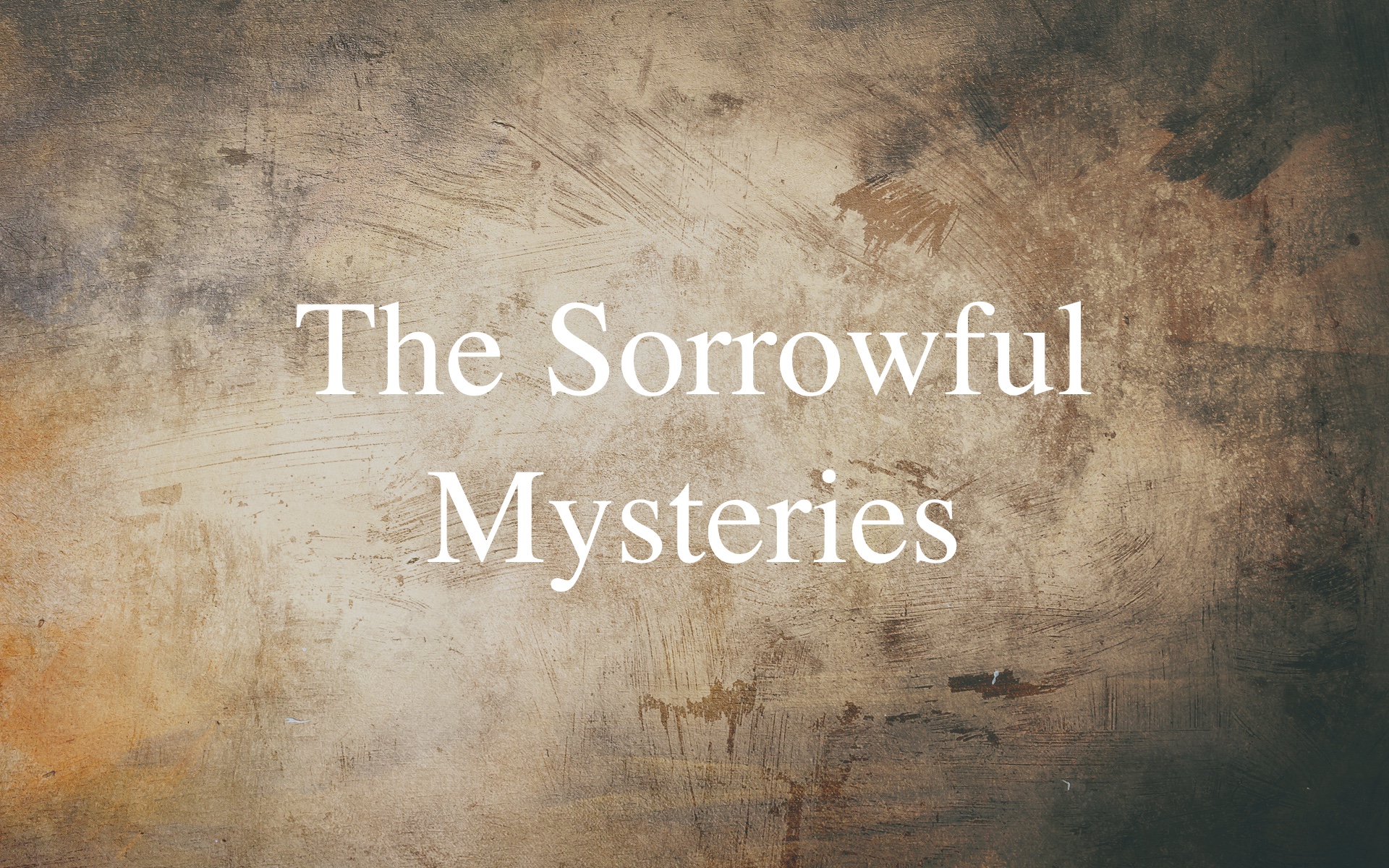 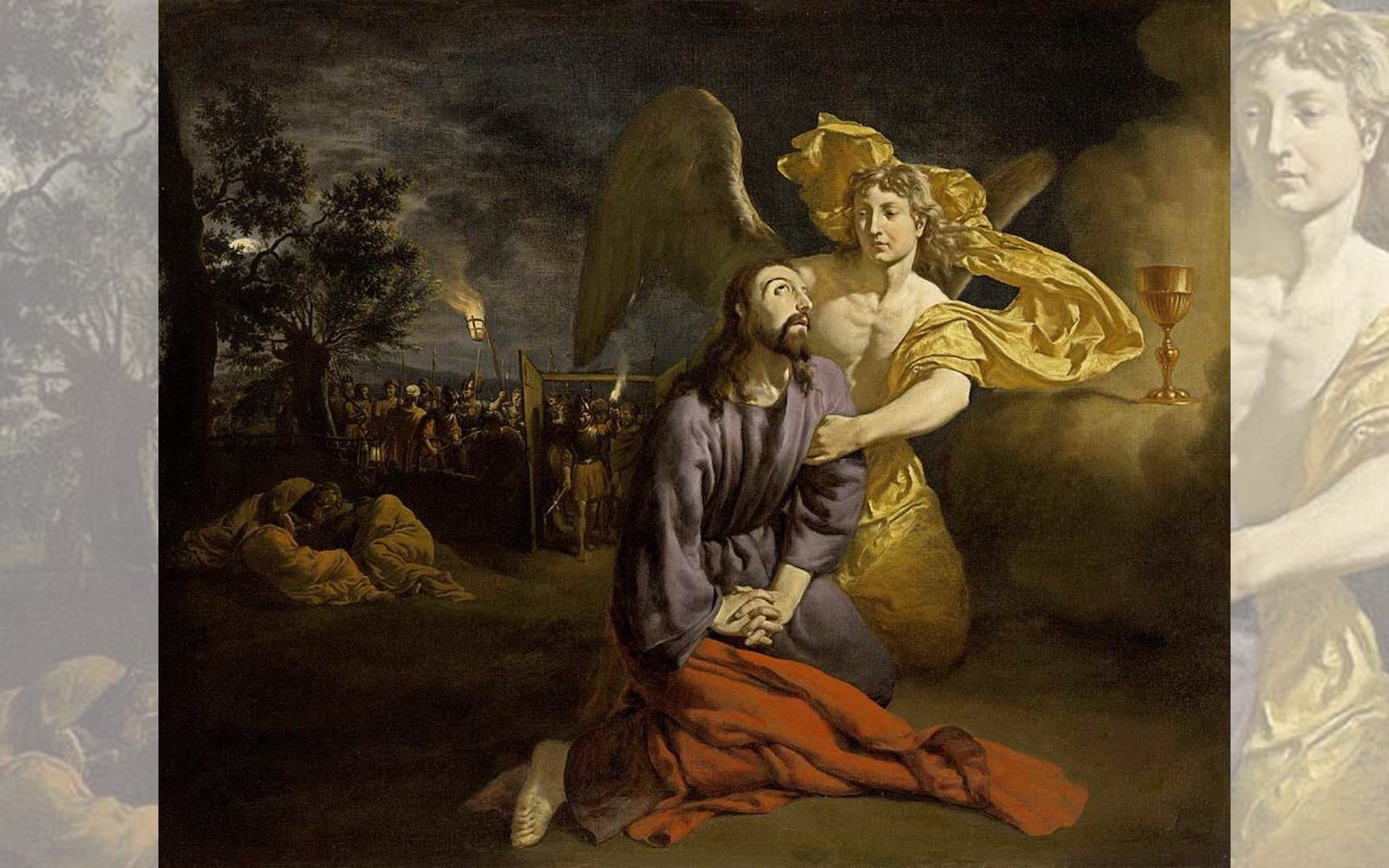 Title: Agony in the Garden, Artist: Adriaen van de Velde, Year: 1665
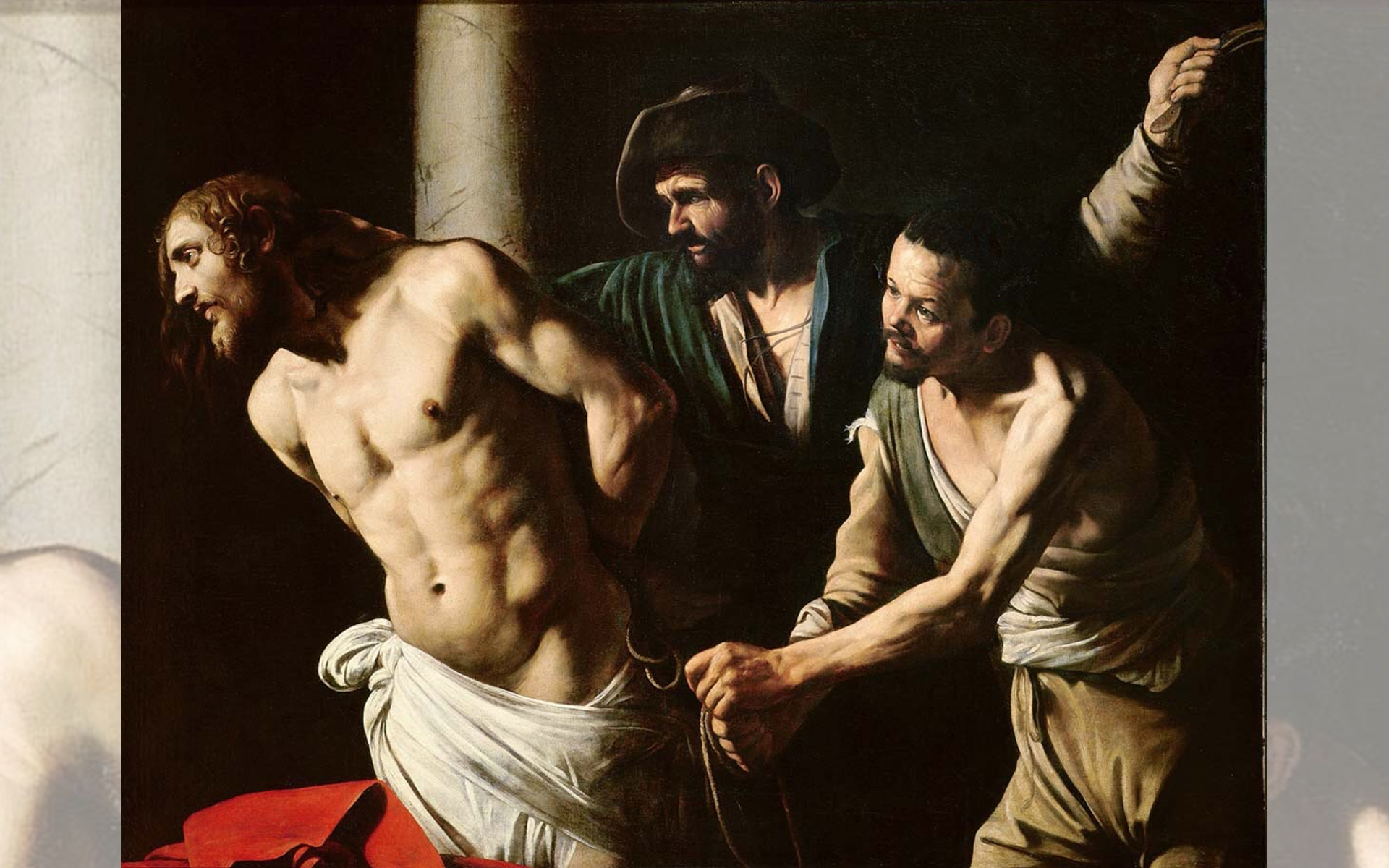 Title: Christ at the Column, Artist: Caravaggio, Year: c.1607
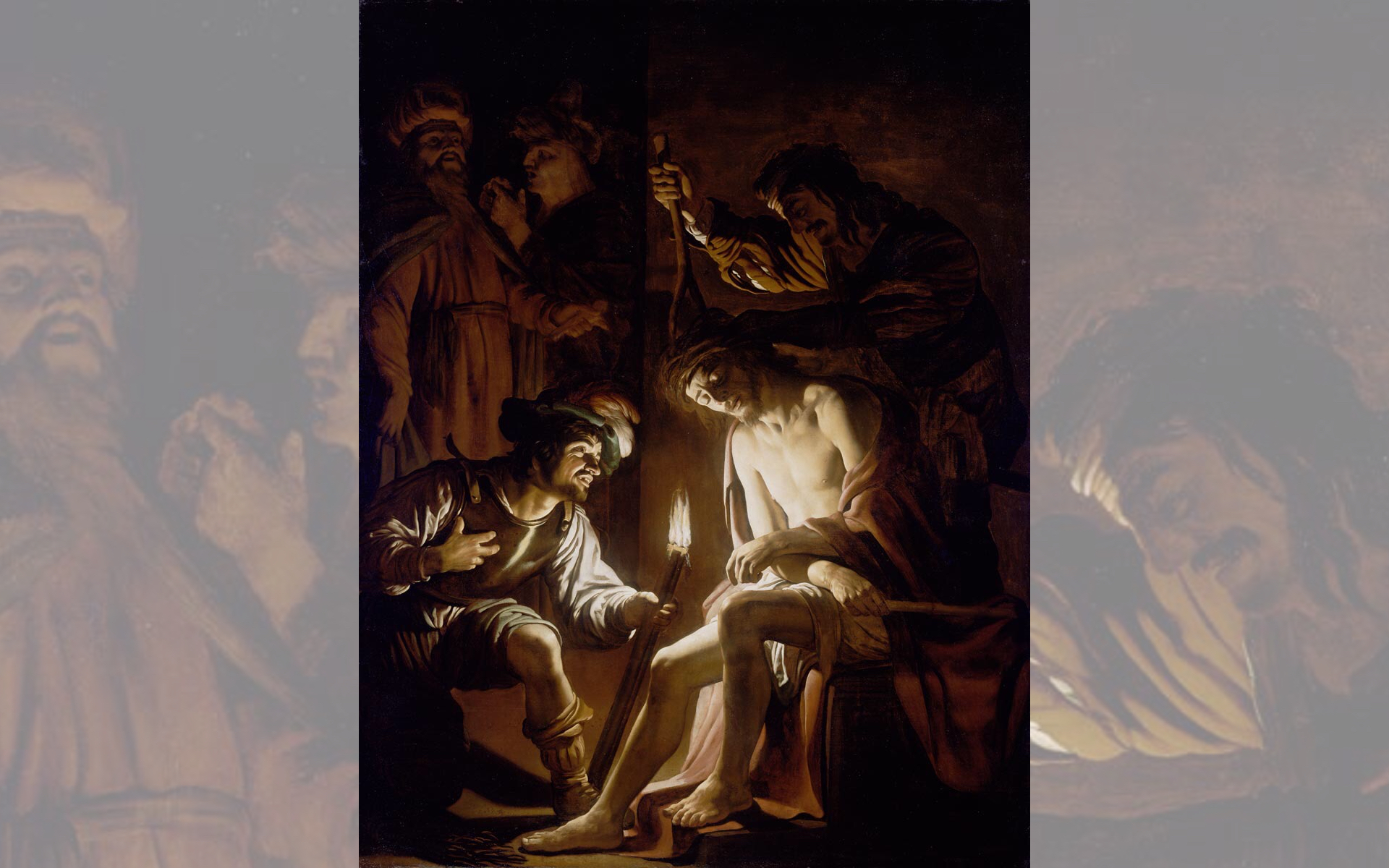 Title: Christ Crowned with Thorns 
Artist: Gerrit van Honthorst
Year: c.1620
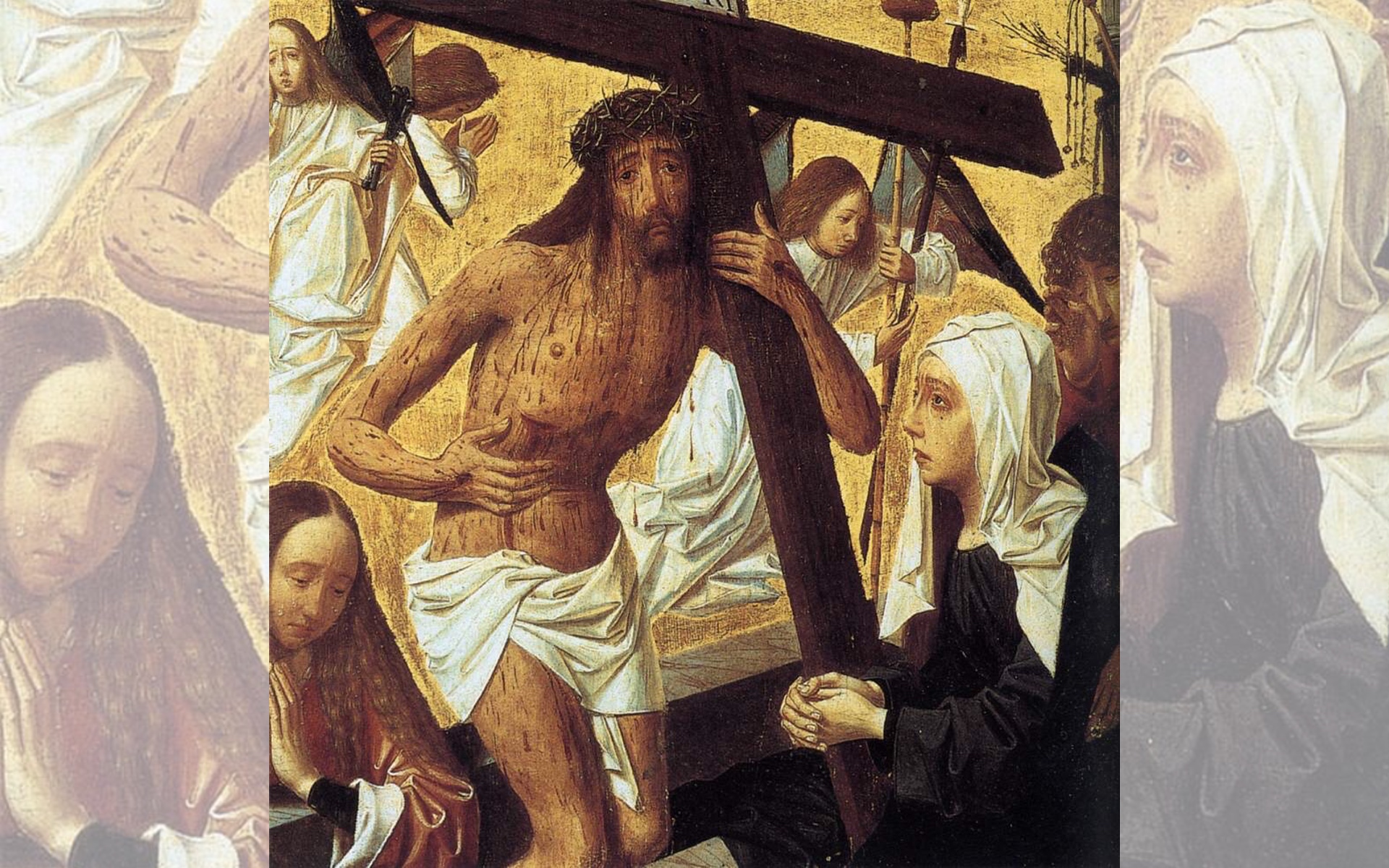 Title: Man of Sorrows 
Artist: Geertgen toto Sint Jans
Year: 1495
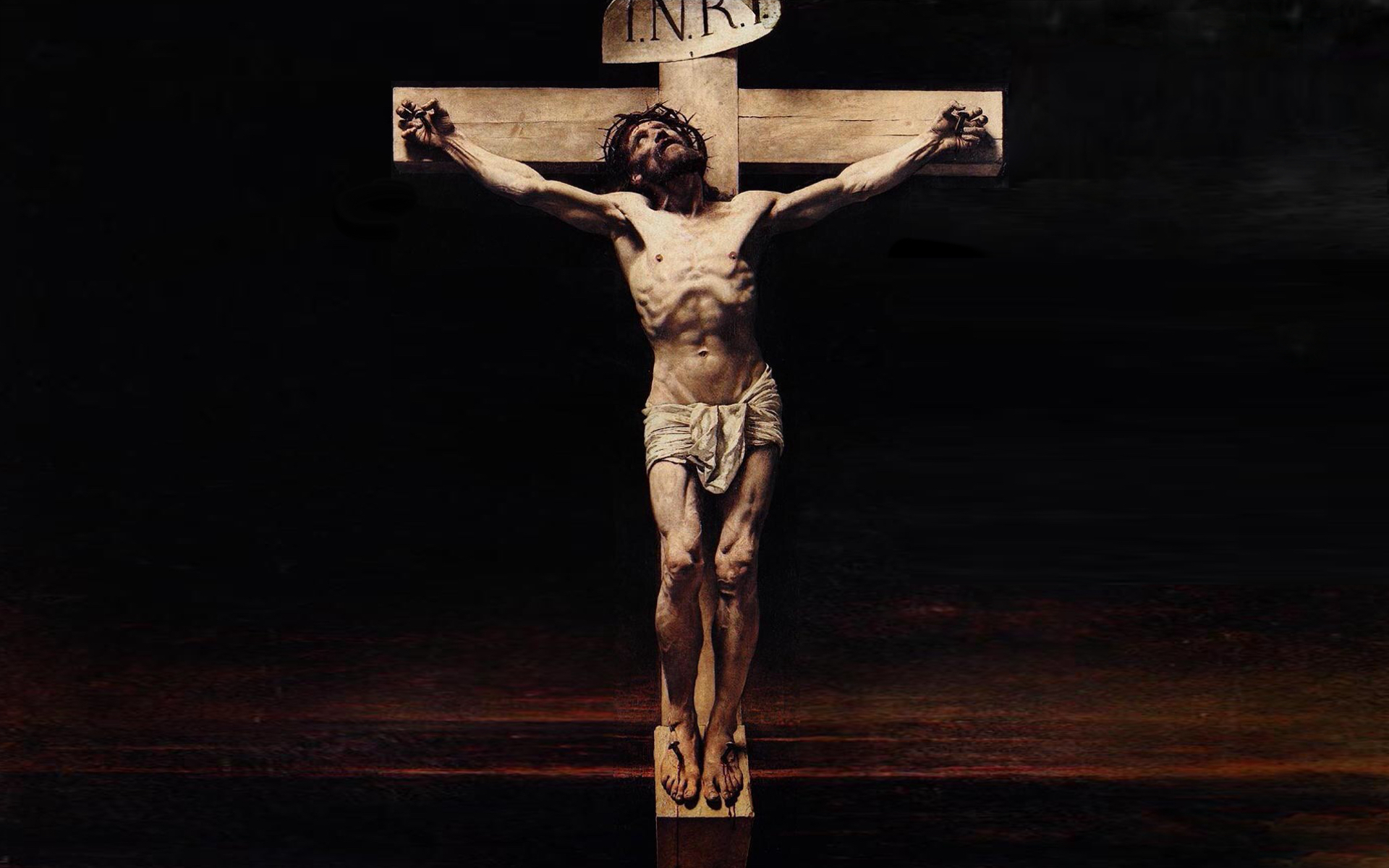 Title: Christ on the Cross, Artist: Léon Bonnat, Year: c.1874-1880
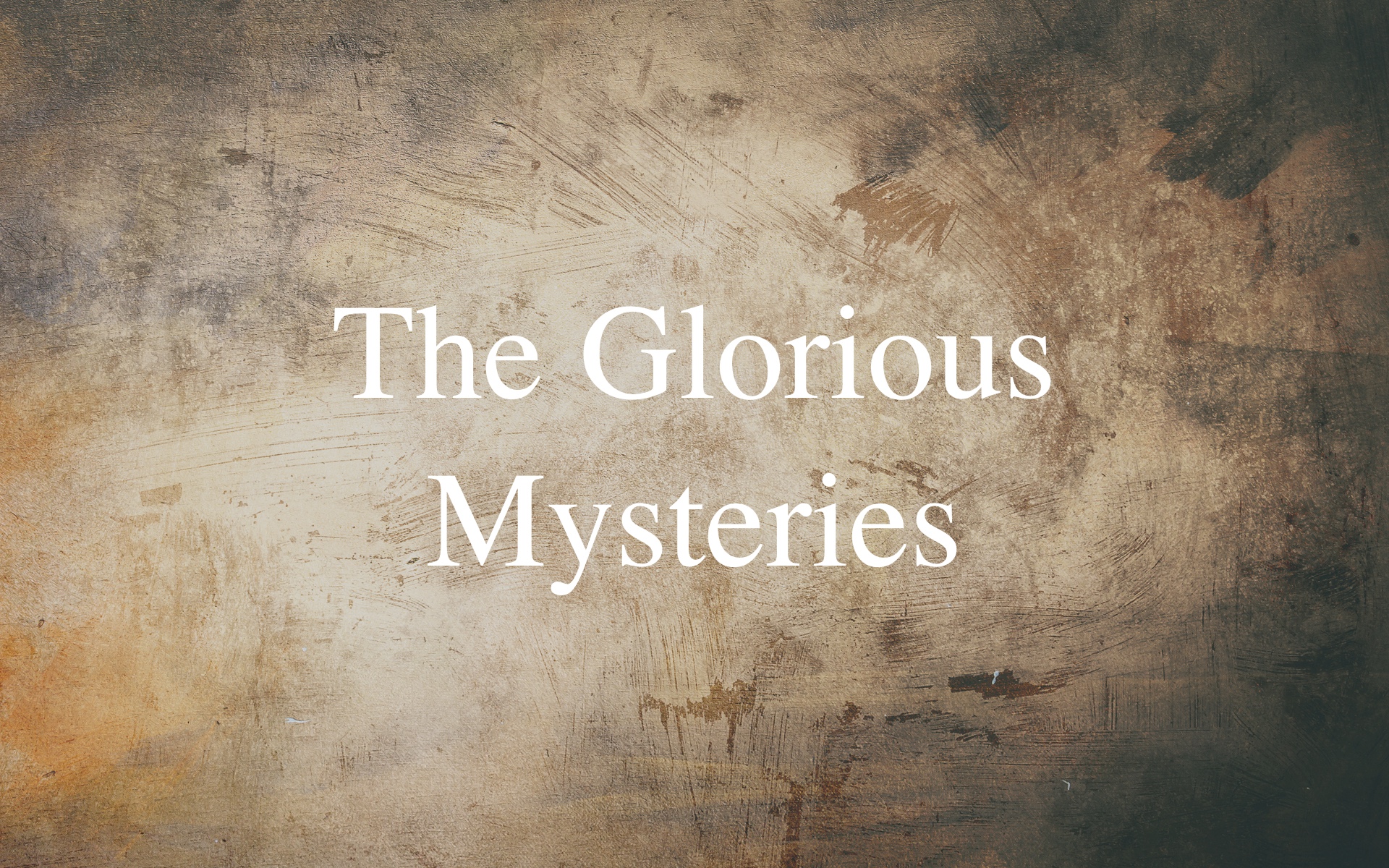 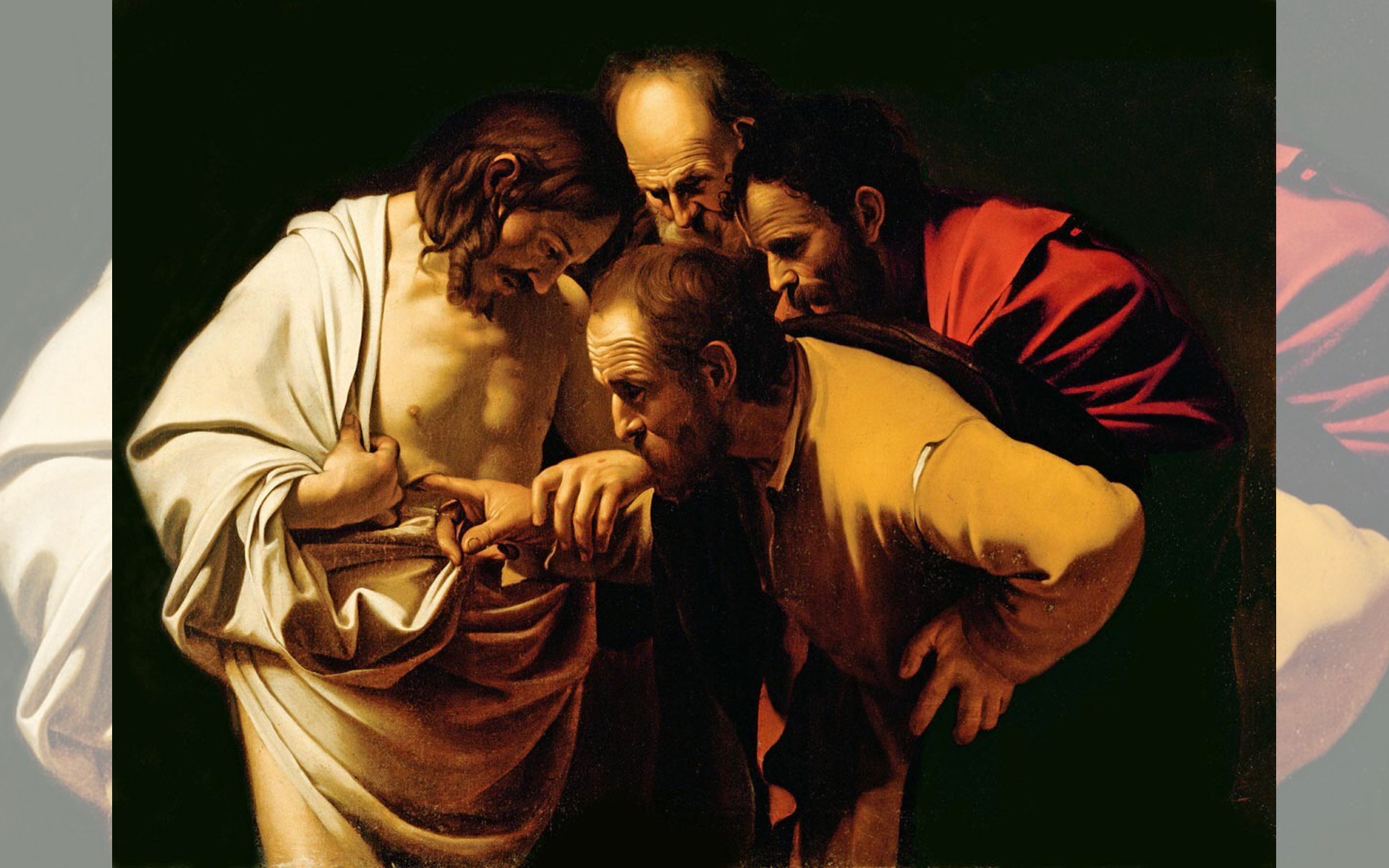 Title: Incredulity of Saint Thomas, Artist: Caravaggio, Year: 1601-1602
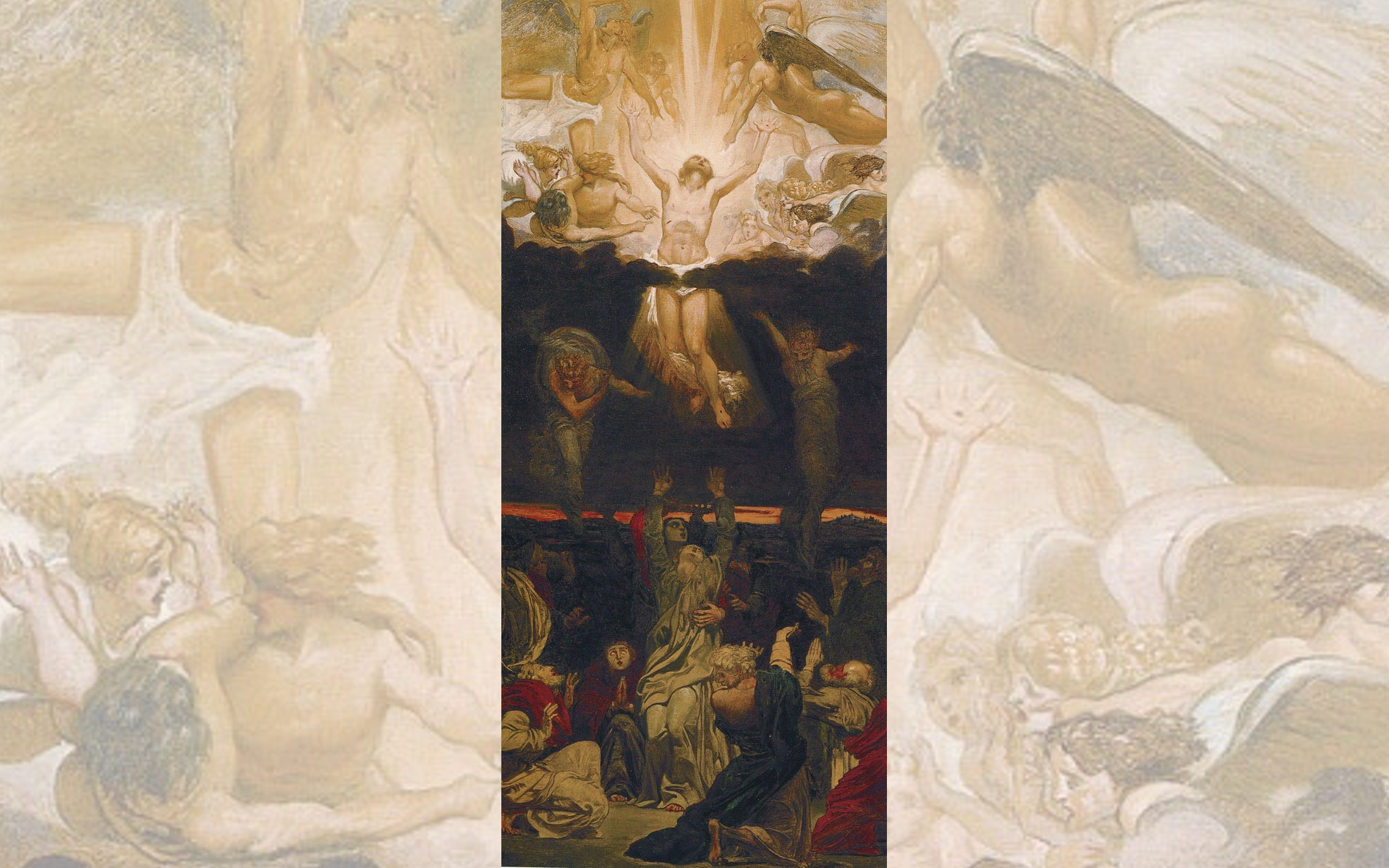 Title: Ascension, 
Artist: Ford Madox Brown
Year: c.1843-1845
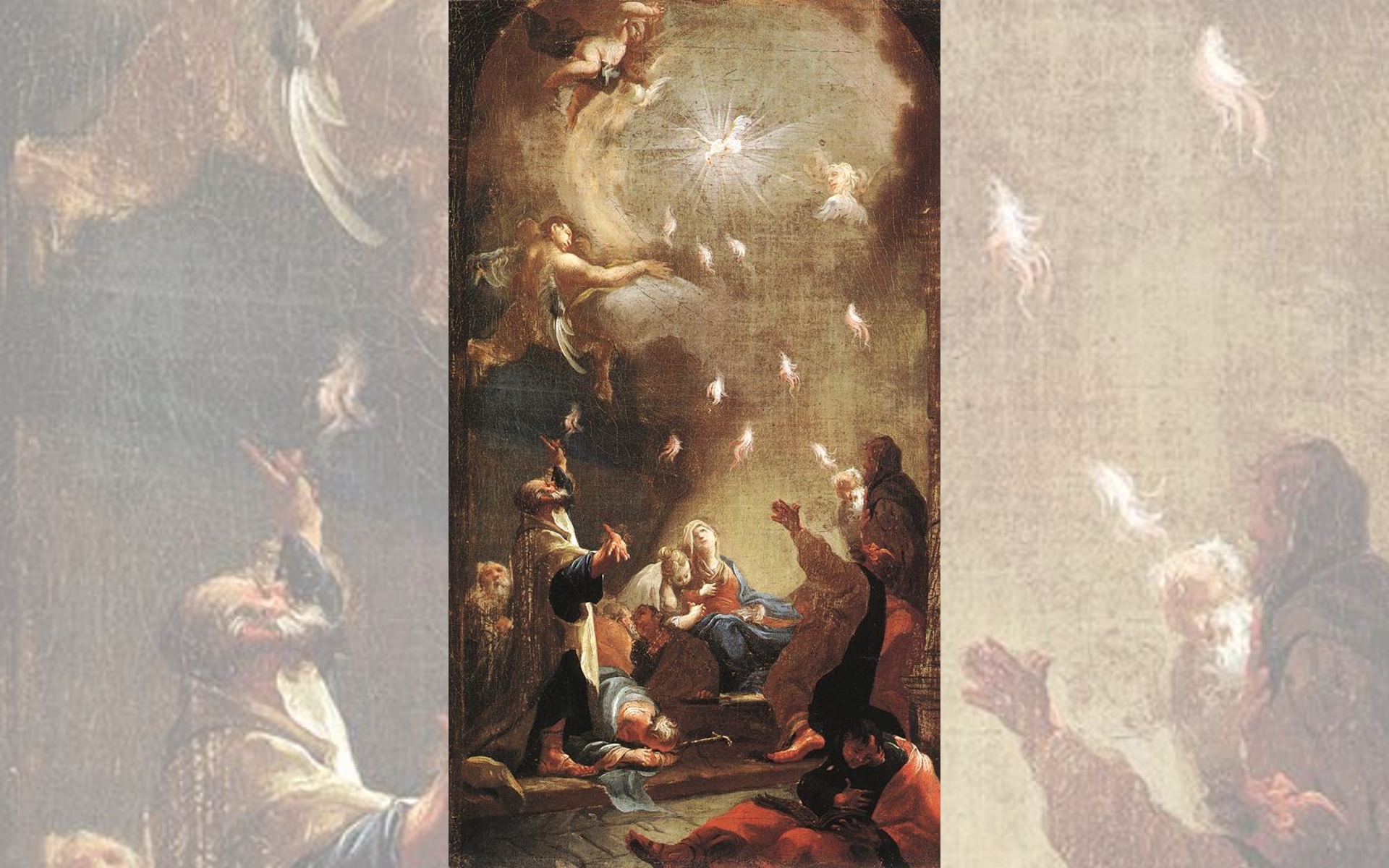 Title: Pentecost
Artist: Joseph Ignaz Mildorfer 
Year: 1750s
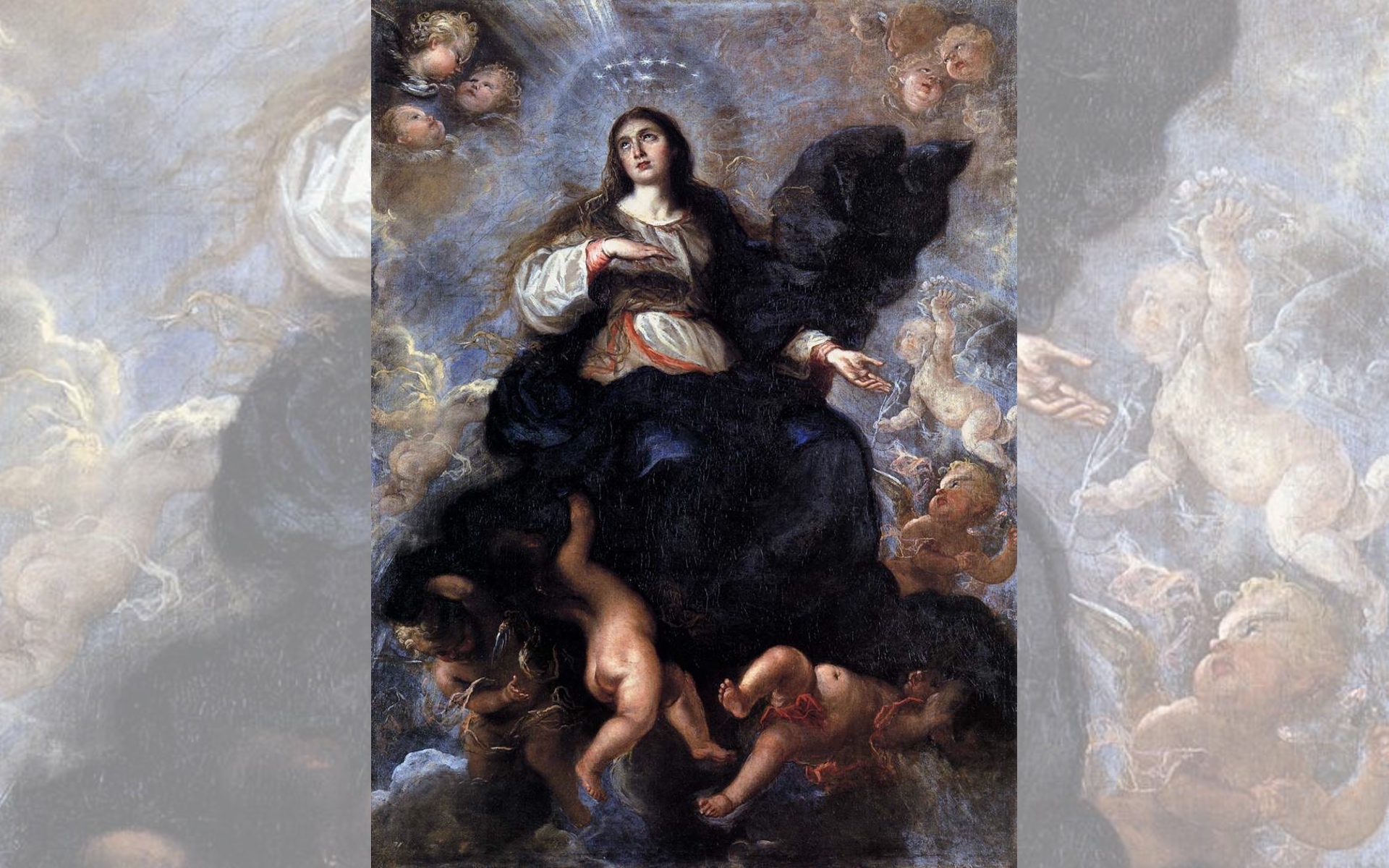 Title: Assumption of the Virgin
Artist: Juan Carreño de Miranda 
Year: 1657
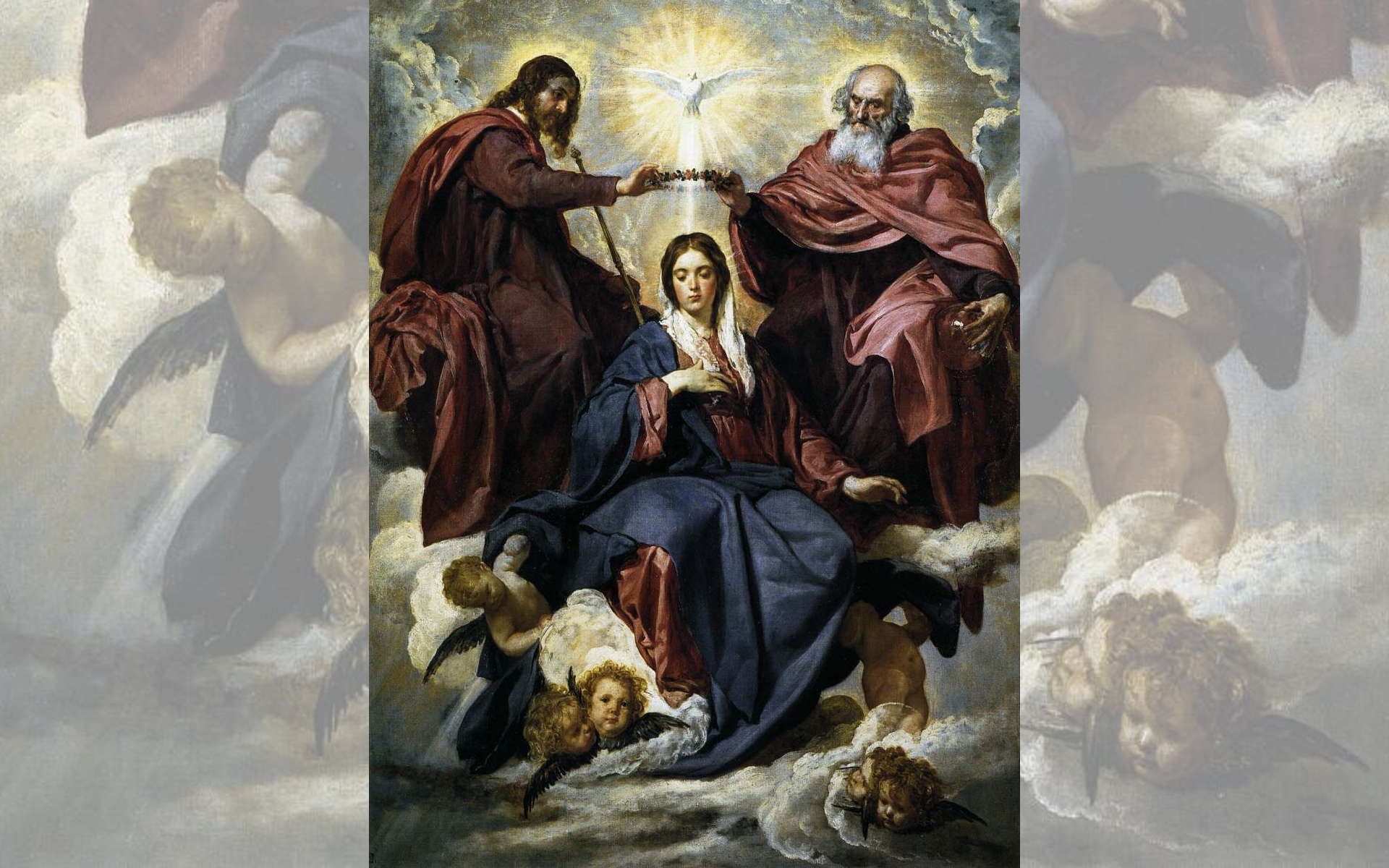 Title: The Coronation of the Virgin, 
Artist: Diego Velázquez
Year: 1645
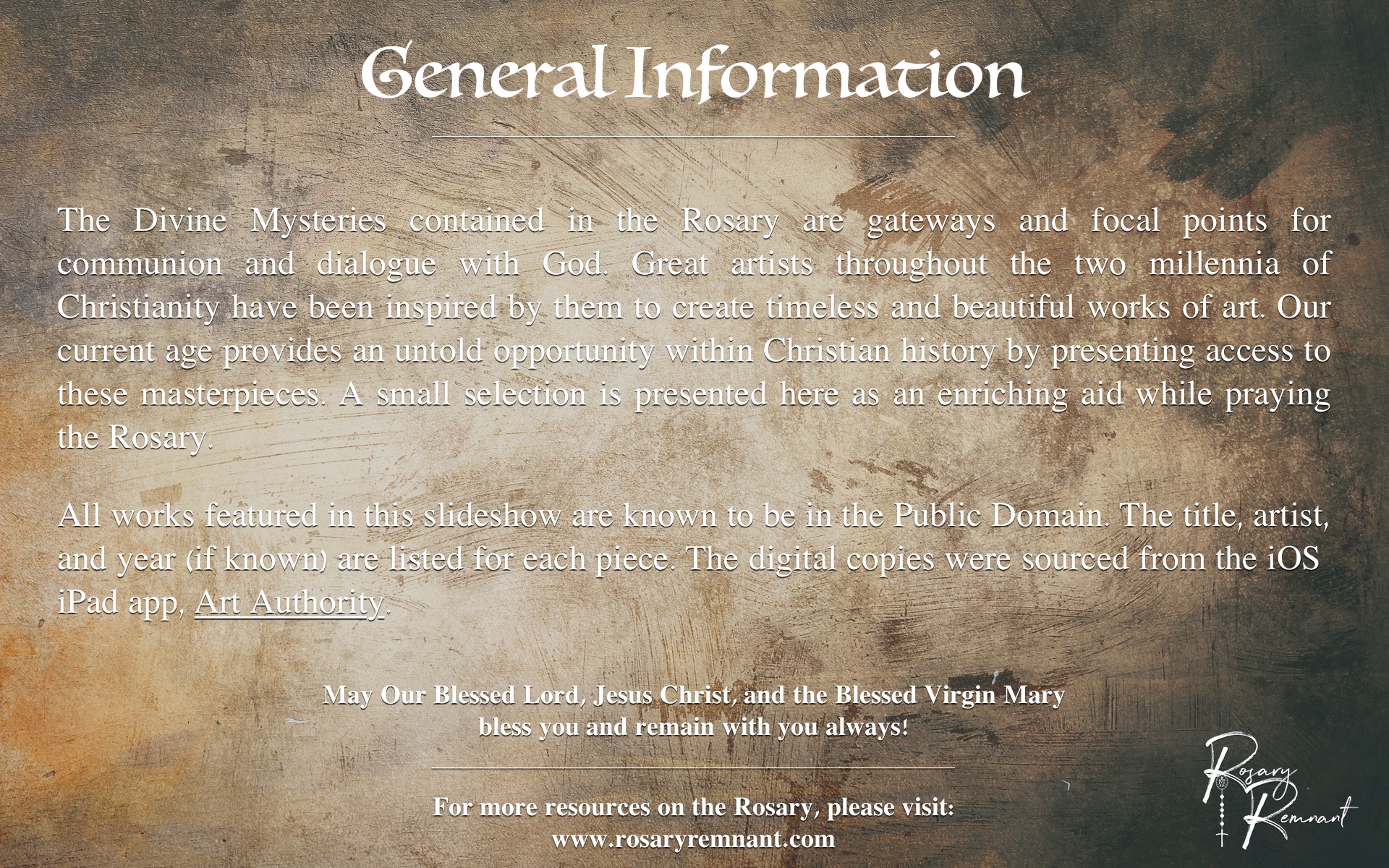 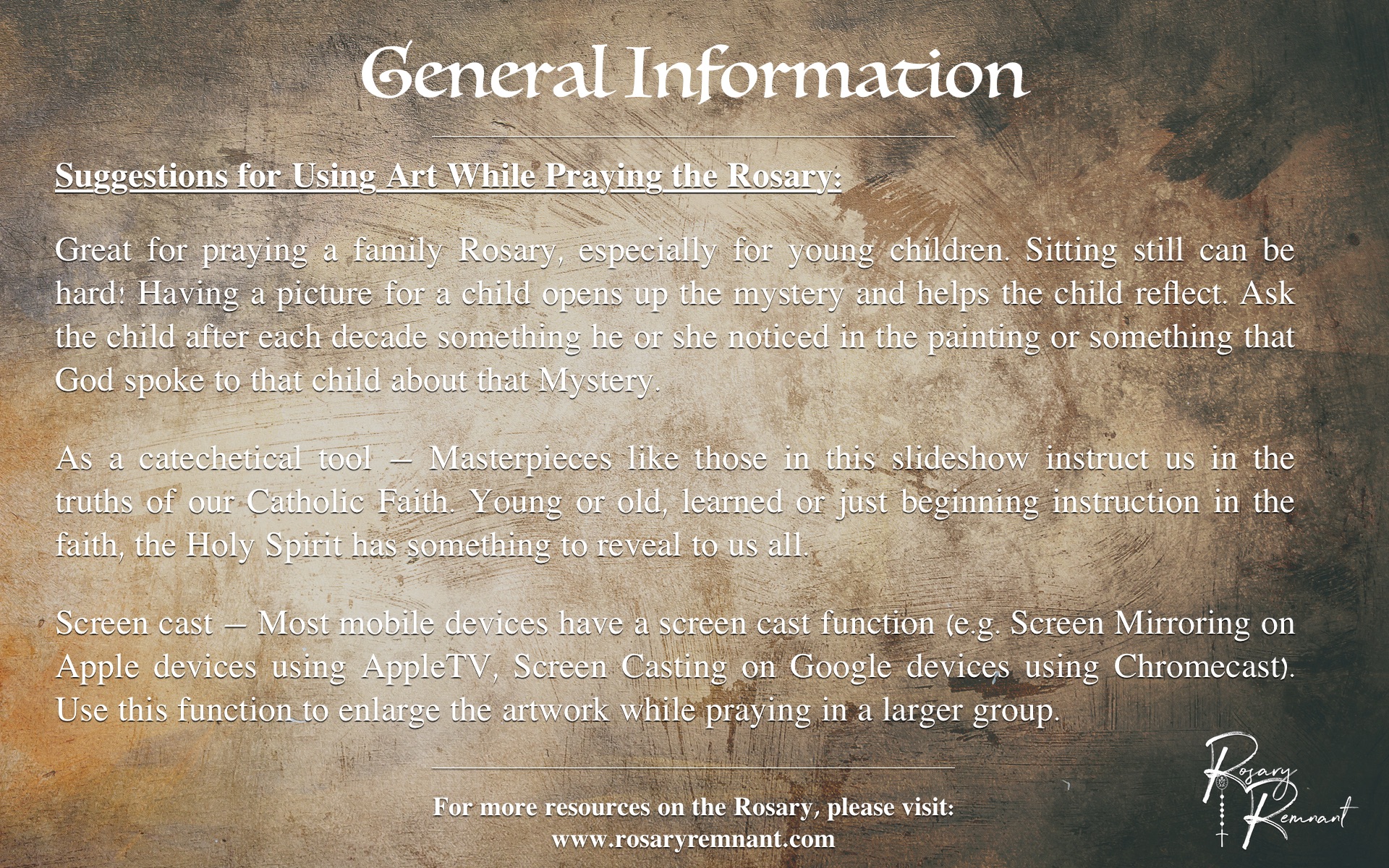